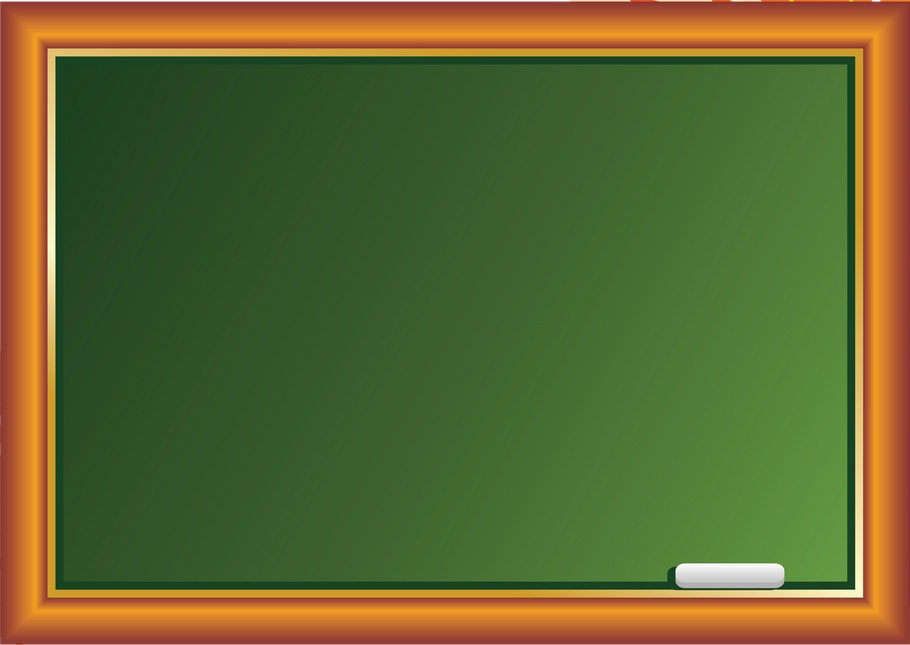 Допусне реченице
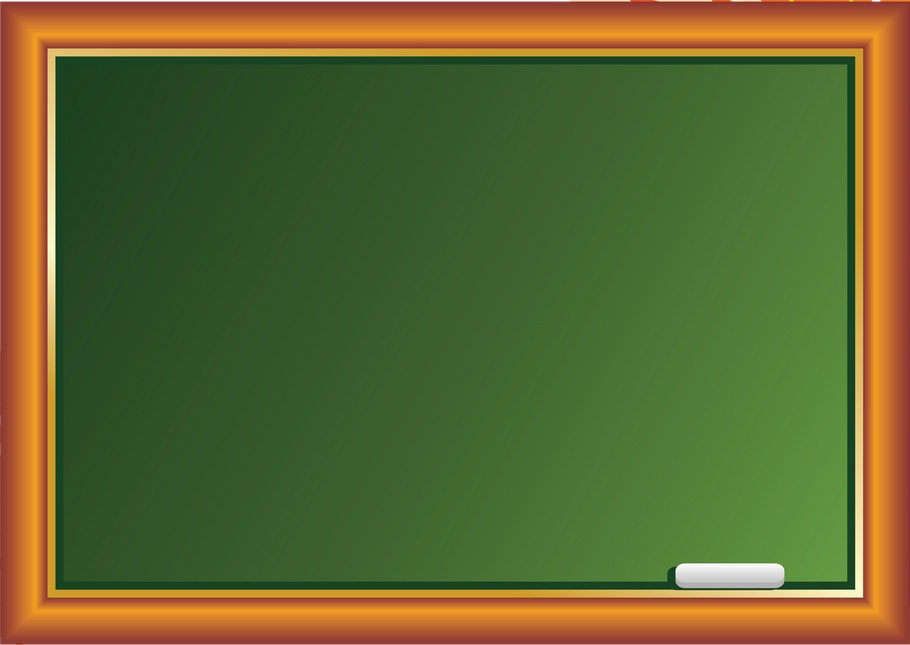 ДА ПОНОВИМО!
Све реченице које у сложеној реченици преузимају функцију неког члана просте реченице називају се зависне реченице.

Сложена реченица која у свом саставу има неку од зависних реченица назива се зависносложена реченица.

Свака зависносложена реченица у свом саставу има најмање двије просте реченице, од којих је једна главна или управна, а друга зависна.

Зависносложене реченице се добијају тако што се на мјесто неког реченичног члана уврштава посебна, зависна реченица.
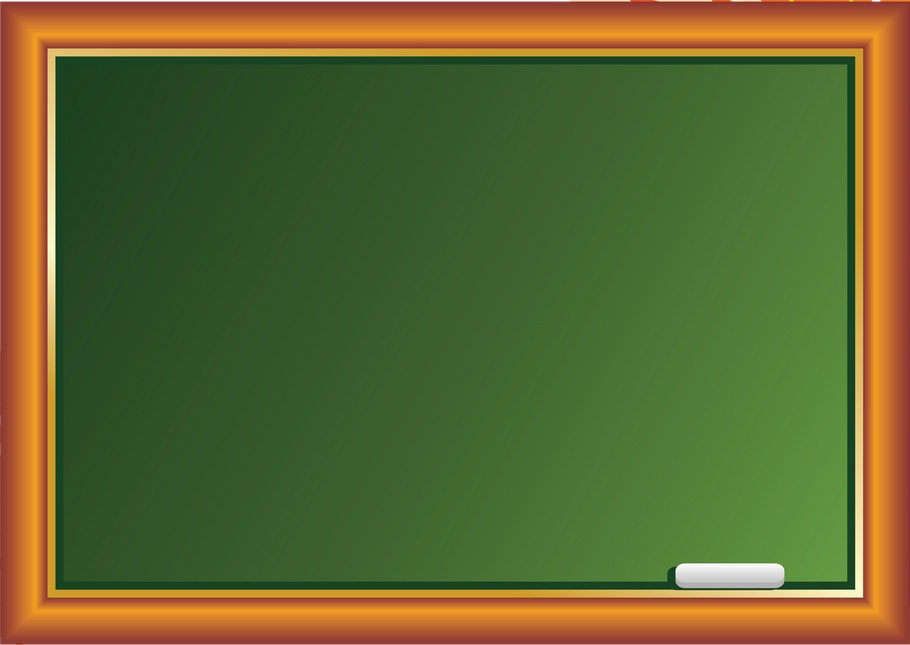 Све зависне реченице, према функцији коју врше, дијеле се у шест врста:

СУБЈЕКАТСКЕ РЕЧЕНИЦЕ;
ПРЕДИКАТИВНЕ РЕЧЕНИЦЕ;
АТРИБУТСКЕ РЕЧЕНИЦЕ;
АПОЗИЦИЈСКЕ РЕЧЕНИЦЕ;
ОБЈЕКАТСКЕ РЕЧЕНИЦЕ;
ПРИЛОШКООДРЕДБЕНЕ РЕЧЕНИЦЕ.
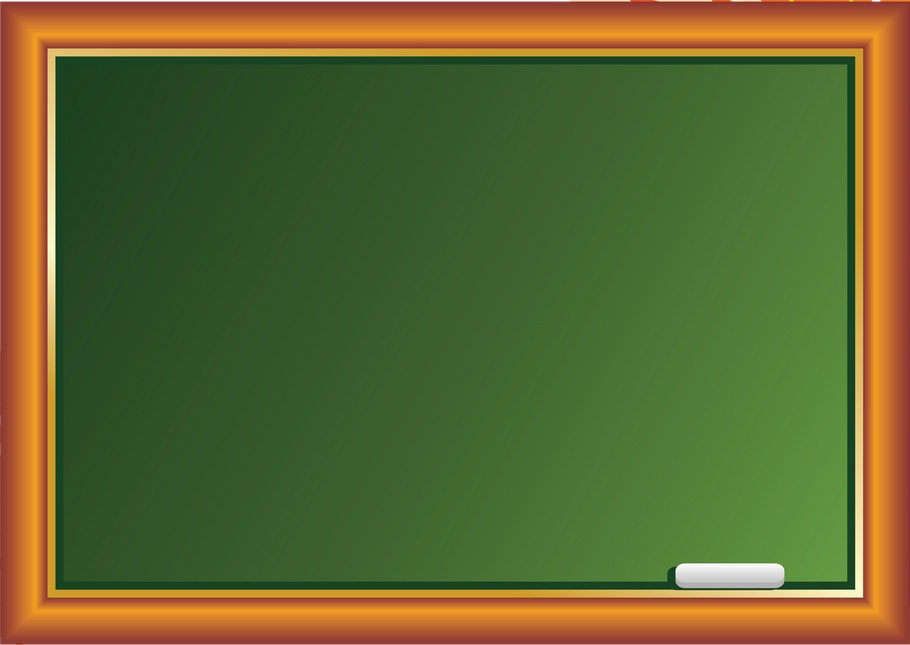 Реченице које врше функцију неке прилошке одредбе зову се прилошкоодредбене реченице.


Како прилошке одредбе могу имати различита значења, тако се и прилошкоодредбене реченице по значењу дијеле на више врста: временске, мјесне, узрочне, посљедичне, намјерне, условне, начинске и допусне.
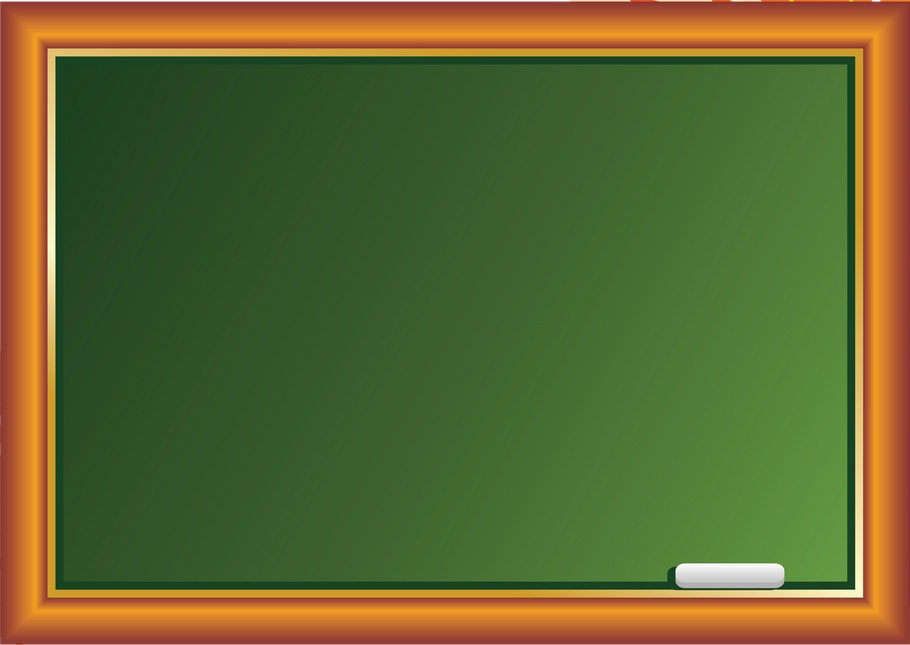 Допуснo значење изражава се прилошком одредбом за допуштање која може бити исказана:

а) приједлошко-падежним конструкцијама (датив са приједлогом упркос и генитив са приједлогом и поред);

б) глаголским прилогом садашњим;

в) зависном допусном реченицом која се у сложену реченицу уводи везницима иако, мада, премда, макар.
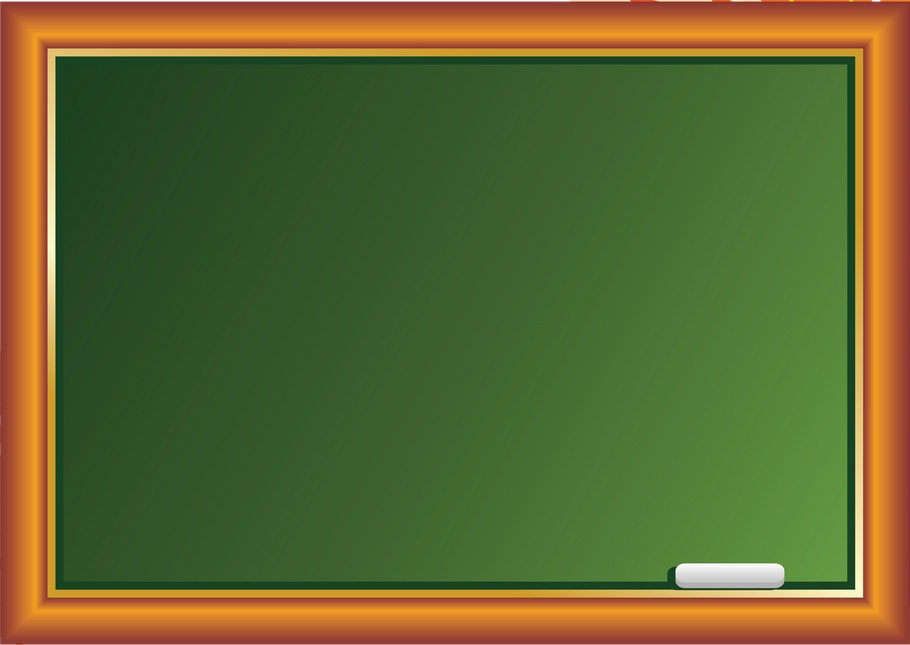 Примјери:



Он је шетао улицом упркос киши.

И поред велике температуре, он се осјећао добро.

Гледајући пажљиво, ипак нисам могао примијетити тог мрава.
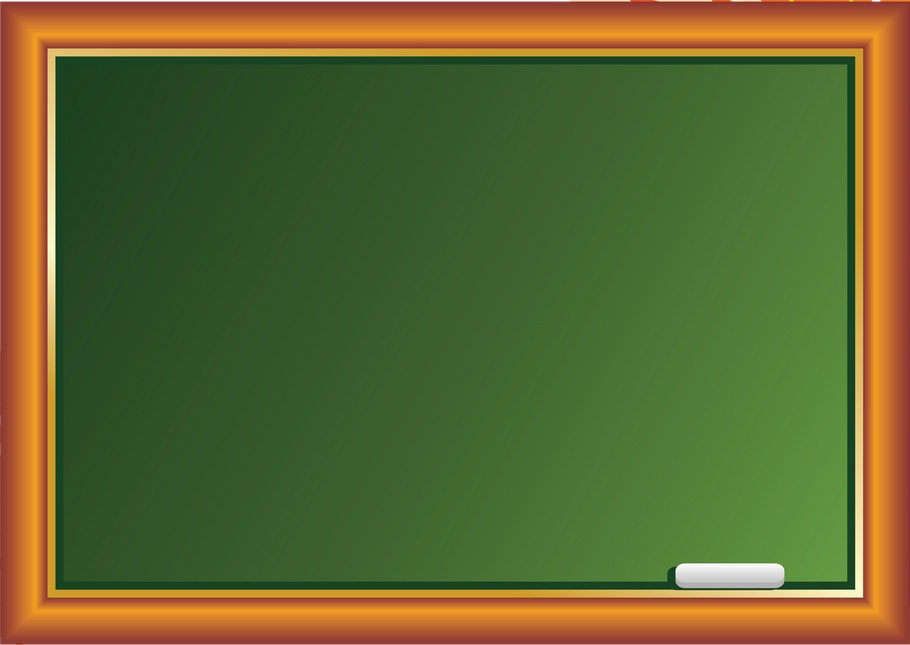 Он је шетао улицом упркос киши.

И поред велике температуре, он се осјећао добро.

Гледајући пажљиво, ипак нисам могао примијетити тог мрава.
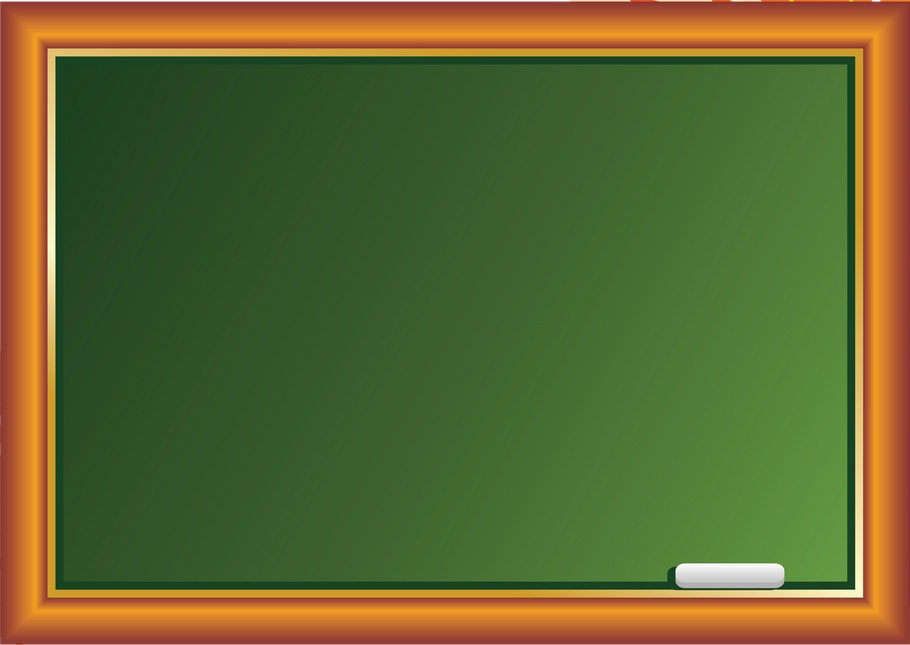 Он је шетао улицом упркос киши. (приједлошко-падежна конструкција Д са приједлогом упркос)
И поред велике температуре, он се осјећао добро. (приједлошко-падежна конструкција Г са приједлогом и поред) 
Гледајући пажљиво, ипак нисам могао примијетити тог мрава. (глаголски прилог садашњи)
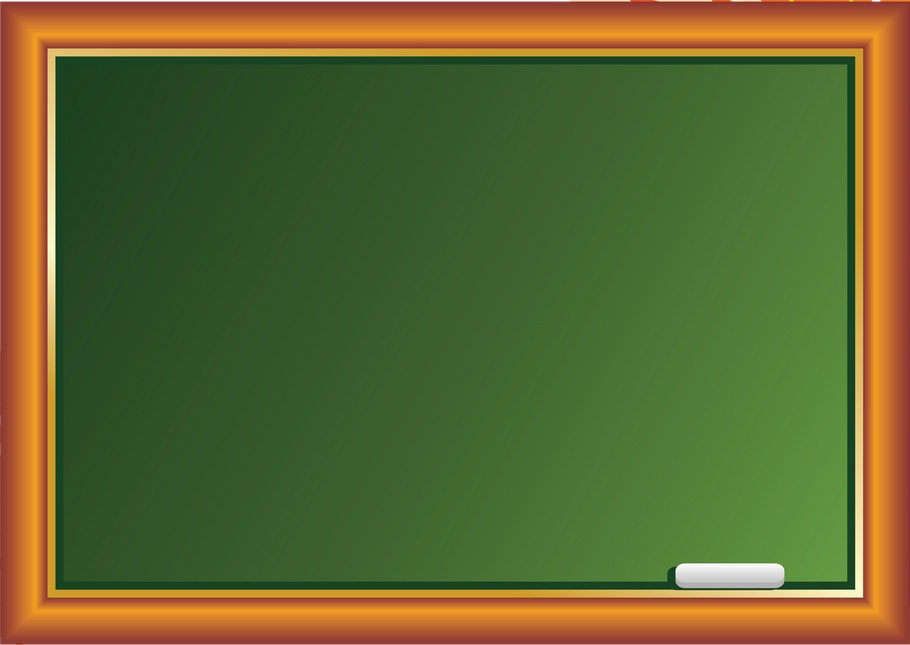 Он је шетао улицом упркос киши. (приједлошко-падежна конструкција Д са приједлогом упркос)

Он је шетао улицом иако је падала киша. (допусна реченица)
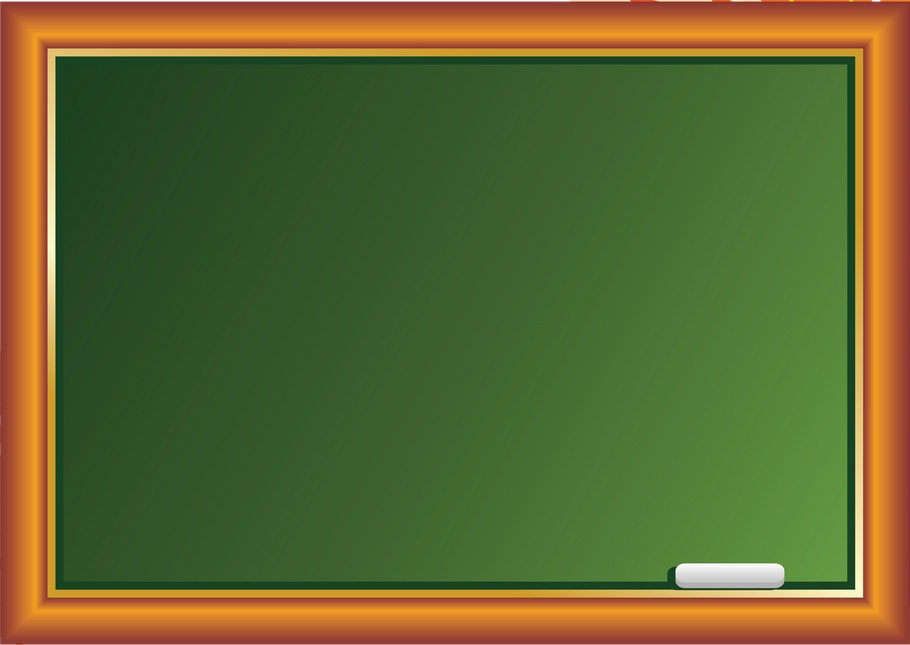 Зависна реченица којом се износи препрека за вршење радње главне реченице, али се и поред те препреке допушта вршење радње главне реченице назива се ДОПУСНА РЕЧЕНИЦА.

У сложену реченицу допусна реченица се уводи везницима: иако, мада, премда, макар.

Допусне реченице увијек се одвајају запетом када су уметнуте или у инверзији, а често и када долазе иза главне реченице.
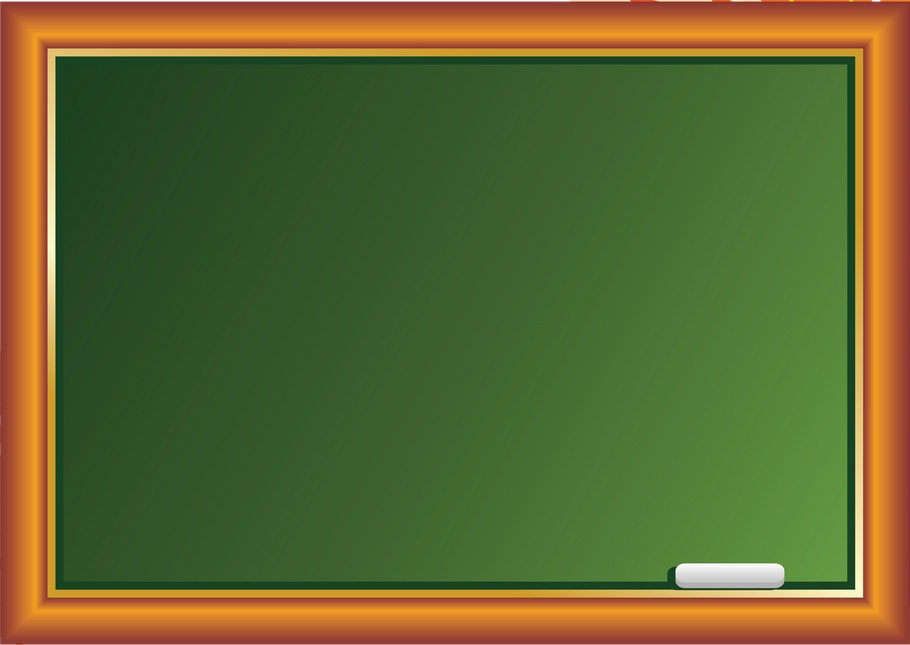 Иако је био болестан, Иван је дошао на посао.

Хладно ми је иако сам се добро обукао.

Филм ми се није свидио мада су га сви хвалили.

Окупаћу се макар се разболио.
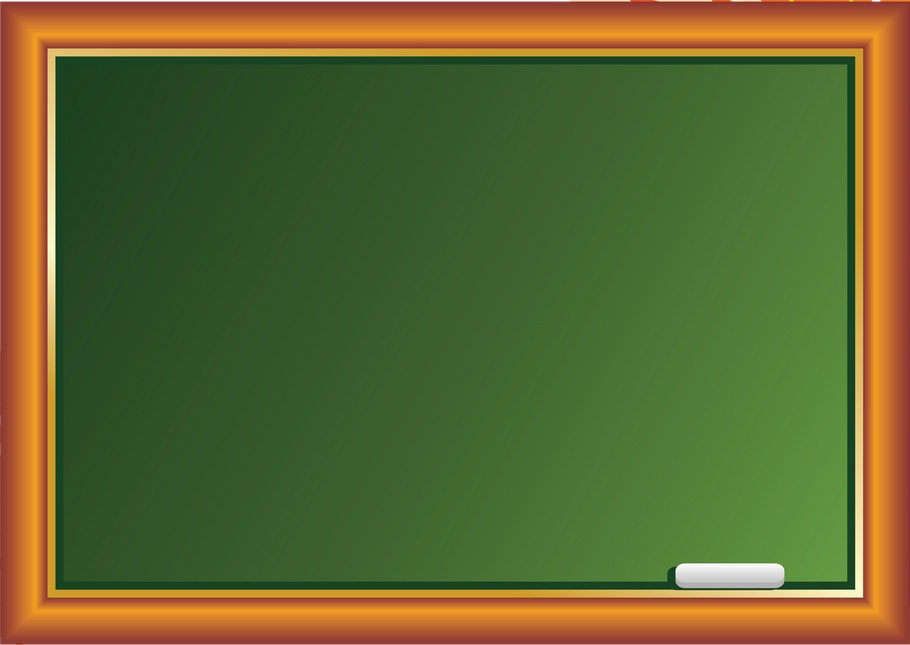 Иако је био болестан, Иван је дошао на посао.

Хладно ми је иако сам се добро обукао.

Филм ми се није свидио мада су га сви хвалили.

Окупаћу се макар се разболио.
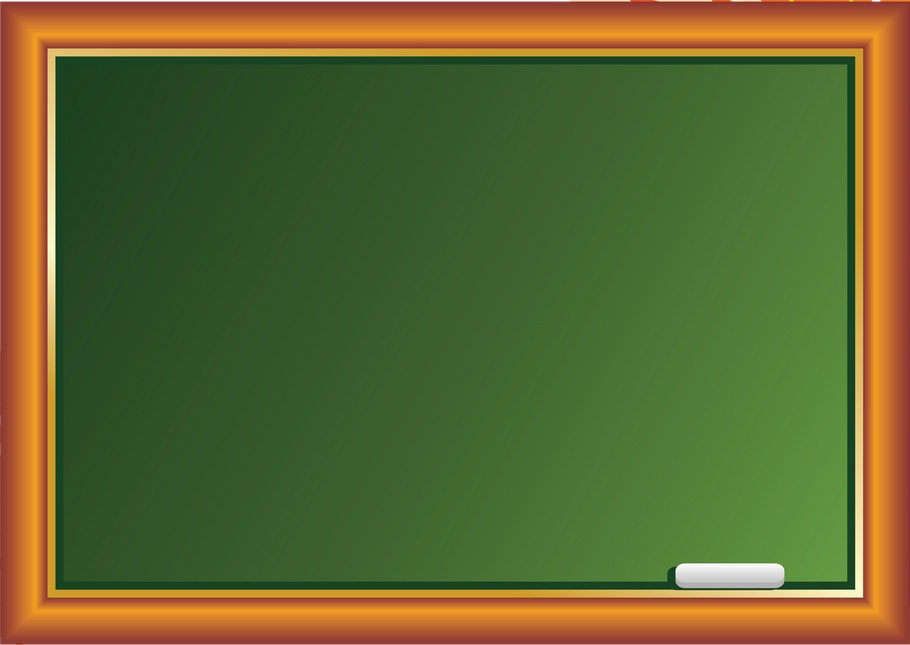 Вјежба
      Подвучене синтагме замијени одговарајућим зависним реченицама.

Упркос журби, нисам стигао на вријеме. (приједлошко-падежна констуркција Д са приједлогом упркос)

Читајући пажљиво, ипак нисам све схватила. (глаголски прилог садашњи)
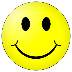 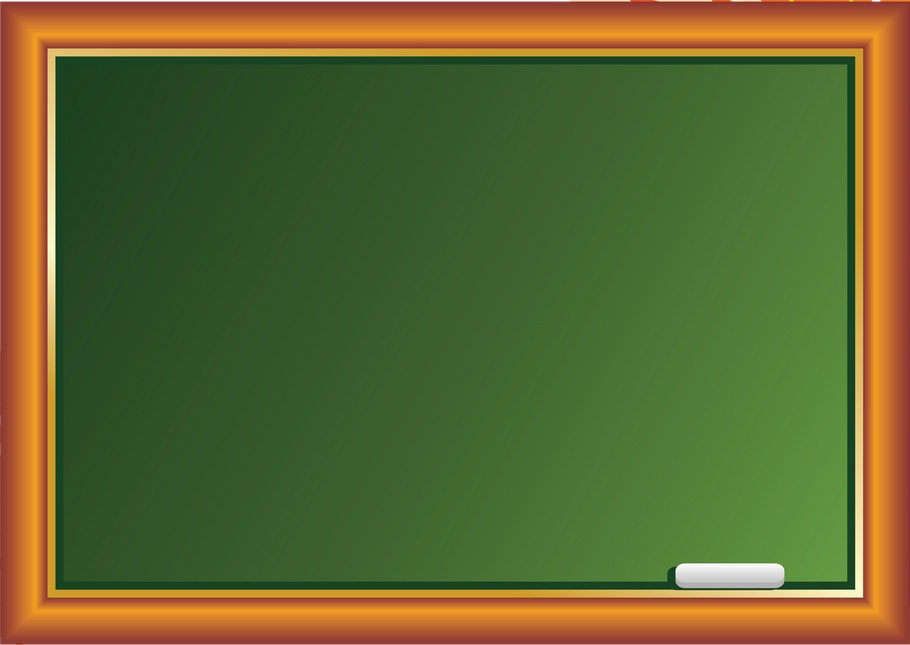 (ЗАВИСНОСЛОЖЕНА ДОПУСНА РЕЧЕНИЦА)
Премда сам журио, нисам стигао на вријеме.
   (ЗАВИСНА РЕЧЕНИЦА)           (ГЛАВНА РЕЧЕНИЦА)


                 (ЗАВИСНОСЛОЖЕНА ДОПУСНА РЕЧЕНИЦА)
Мада сам пажљиво читала, ипак нисам све схватила.
                   (ЗАВИСНА РЕЧЕНИЦА)           (ГЛАВНА РЕЧЕНИЦА)
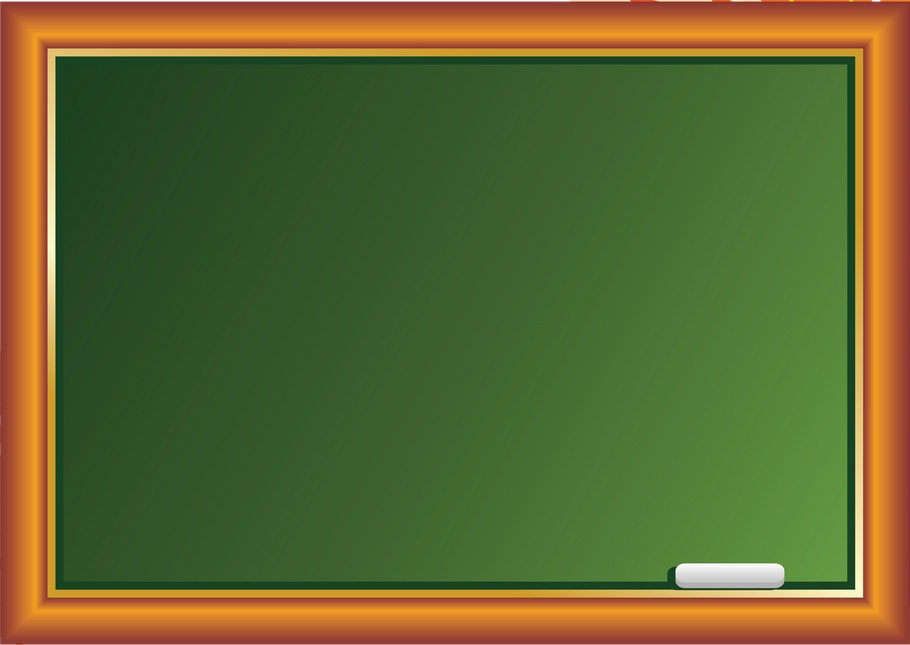 Подвуци зависну реченицу и одреди јој врсту.


Цијело село се видјело иако је ноћ била мрачна.
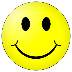 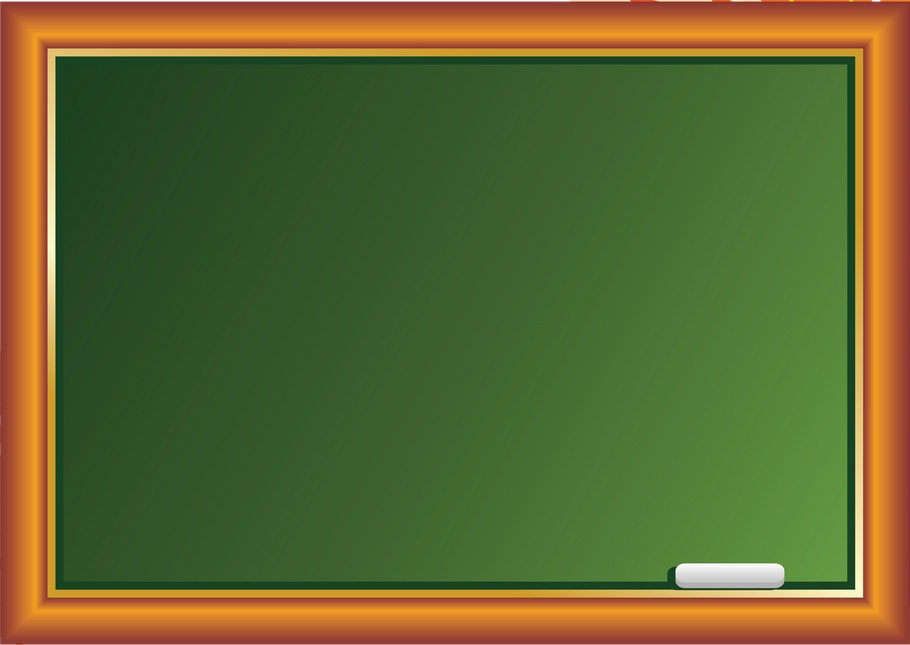 Цијело село се видјело иако је ноћ била мрачна.
                             (ДОПУСНА ЗАВИСНА РЕЧЕНИЦА)
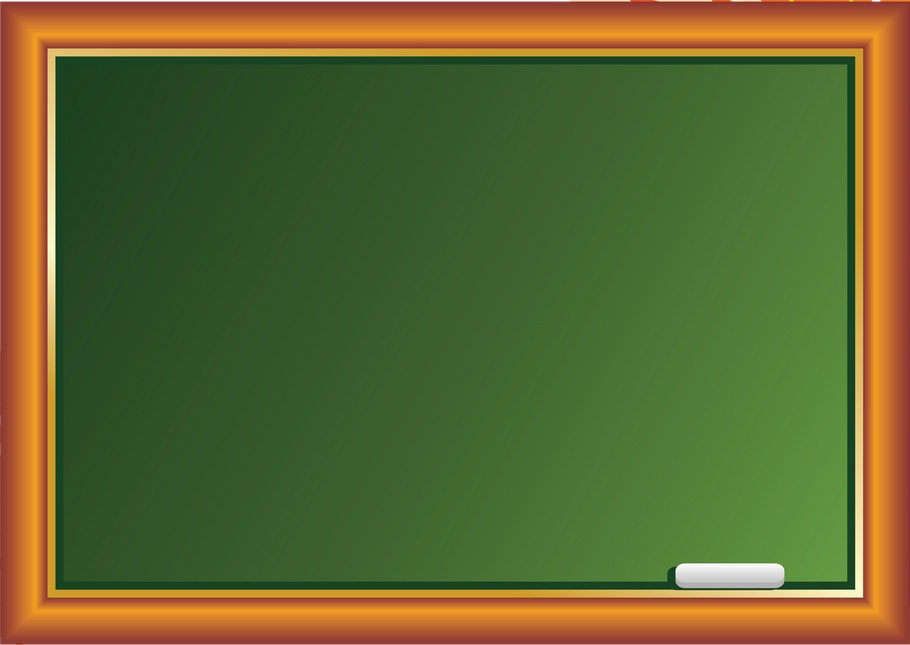 Домаћа задаћа

Подвучени дио реченице преобразуј у допусну реченицу.
                 Није се појавио на састанку упркос договору.

2. Подвуци допусне реченице.
              Иако добро пливам, никада не идем у дубоку воду.
              Премда су били позвани, нису дошли.